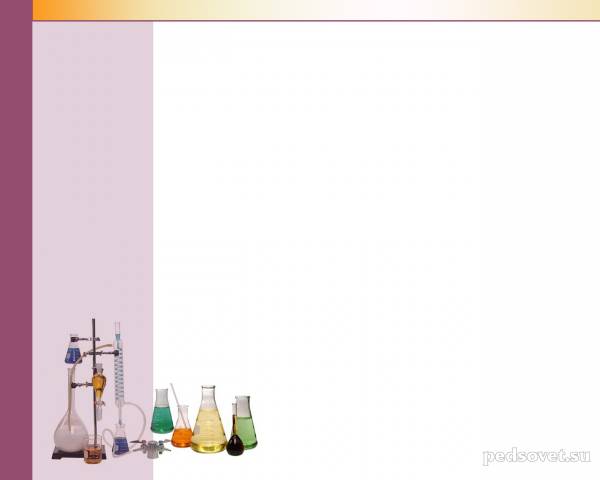 Путешествие в мир «Химии»
4 класс
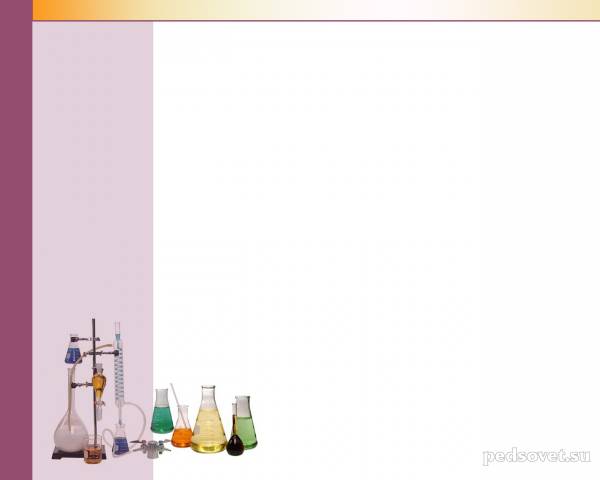 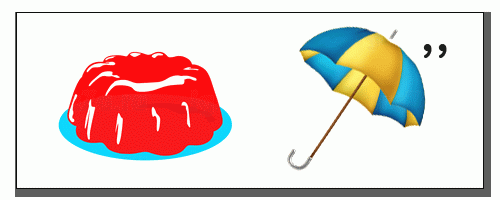 железо
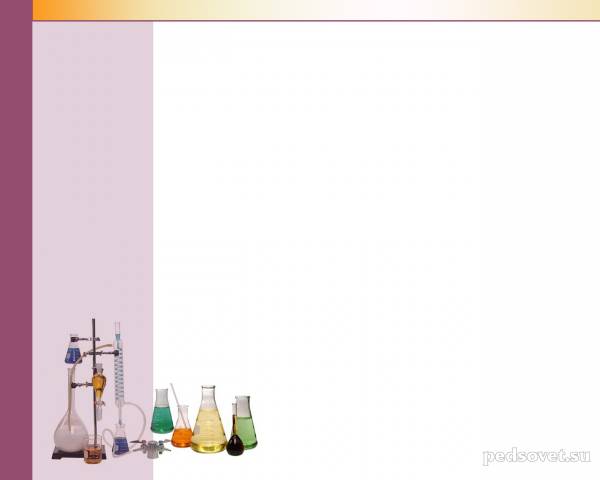 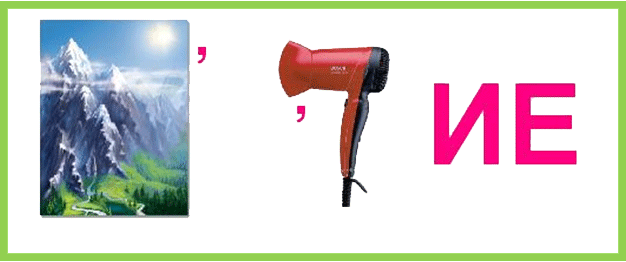 горение
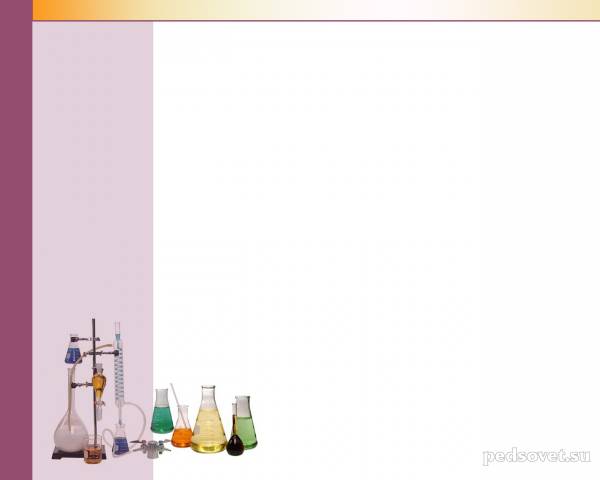 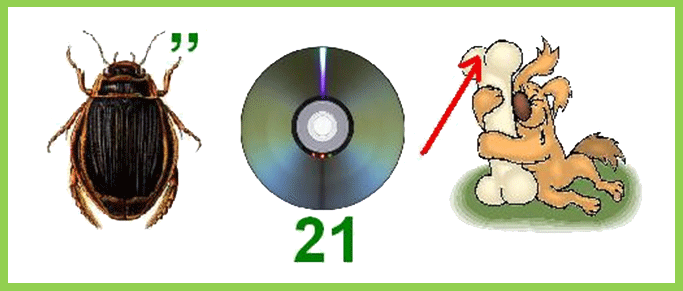 жидкость
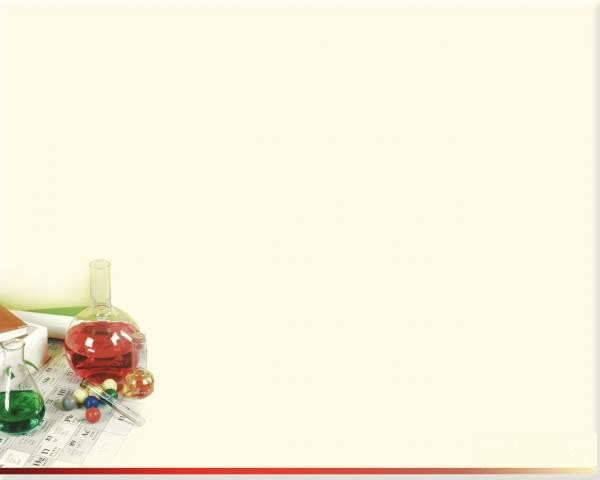 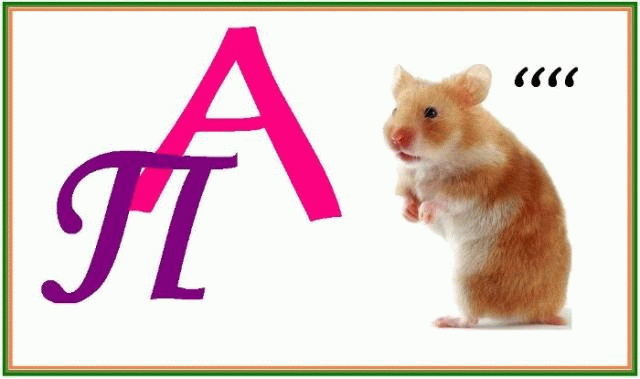 запах
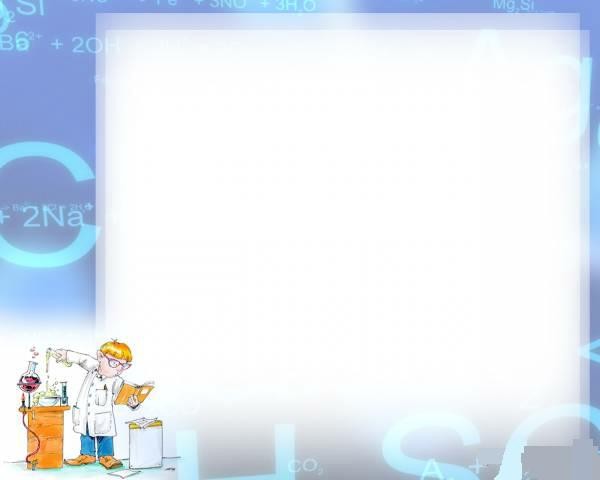 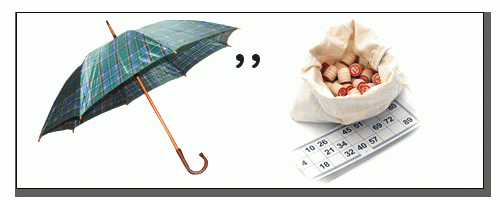 золото
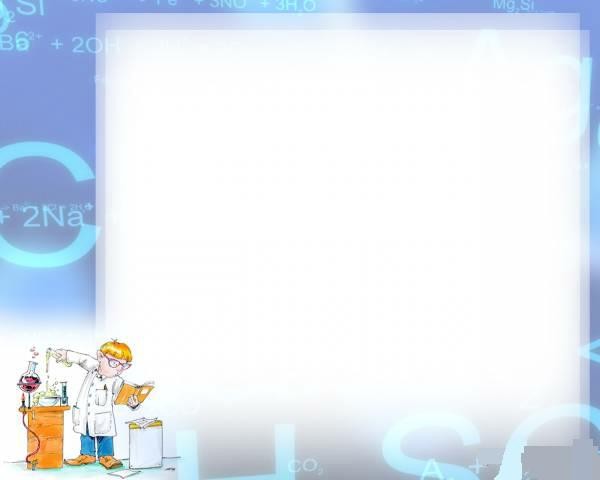 В чём горят дрова и газ,Фосфор, водород, алмаз?Дышит чем любой из насКаждый миг и каждый час?Без чего мертва природа?Правильно, без …
кислорода
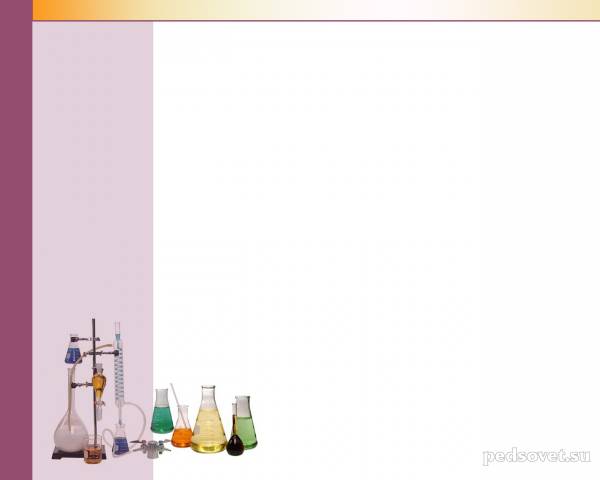 Это явление природы похоже на лёгкую дымку в воздухе, а иногда на белую, непрозрачную стену. Если утром дымка рассется, то на траве обязательно будет роса. Что это?
туман
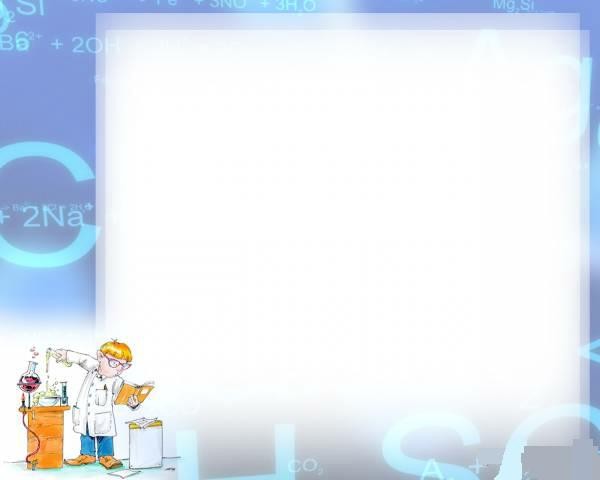 В холодную погоду на улице при дыхании образуется туман. Из чего он состоит?
Воздух, снег, капли воды.
Капли воды
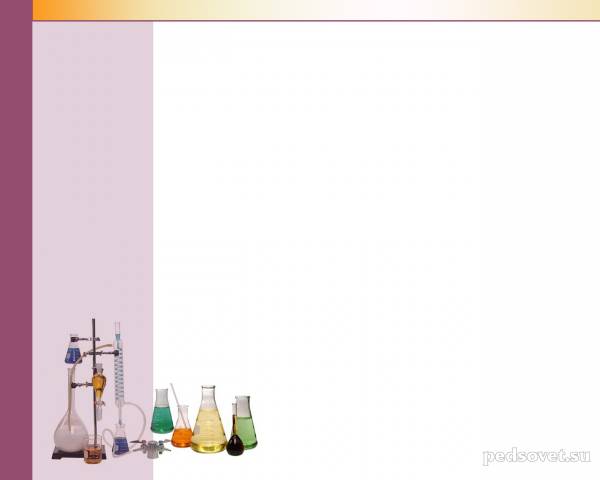 Какое свойство воды используется, когда кладут соль в суп?
Способность растворять некоторые вещества.
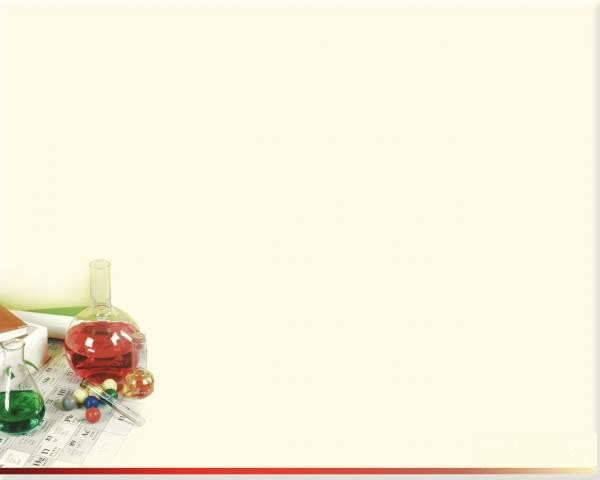 Природной соли маленький кусокотвечать урок помог.
мел
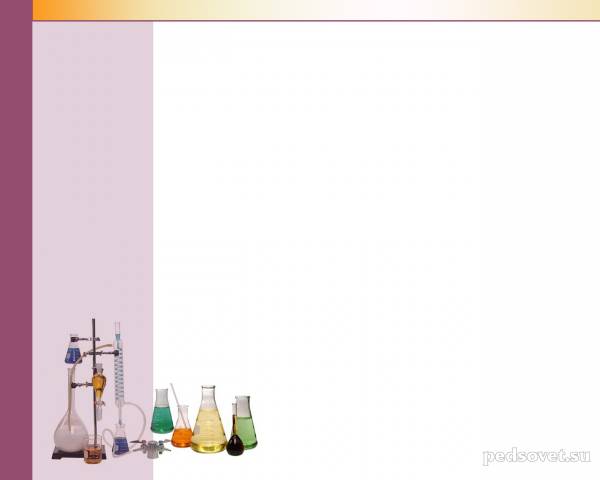 Молодцы!